WELCOME 
to 
Designing Tier 2 Systems 
for Implementing 
Targeted Interventions

November 18, 2016
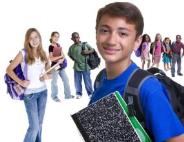 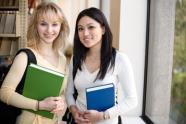 School-Wide Systems for Student Success: A Response to Intervention (RtI) Model
Academic Systems
Behavioral Systems
Tier 3/Tertiary Interventions	           1-5%
Individual students
Assessment-based
High intensity
1-5%		Tier 3/Tertiary Interventions
Individual students
Assessment-based
Intense, durable procedures
5-15%	                 Tier 2/Secondary Interventions
Some students (at-risk)
High efficiency
Rapid response
Small group interventions
Some individualizing
Tier 2/Secondary Interventions        5-15%
Some students (at-risk)
High efficiency
Rapid response
Small group interventions
 Some individualizing
Tier 1/Universal Interventions   80-90%
All students
Preventive, proactive
80-90%	Tier 1/Universal Interventions
All settings, all students
Preventive, proactive
Illinois PBIS Network, Revised May 15, 2008. Adapted from “What is school-wide PBS?” OSEP Technical Assistance Center on Positive Behavioral Interventions and Supports.  Accessed at http://pbis.org/schoolwide.htm
Reflecting on your school tiers
Handout
Data and Support Staff
Tiered Supports / Practices
Tier 3/Tertiary Interventions	               1-5%
_____________________
_____________________
_____________________
1-5%		Tier 3/Tertiary Interventions
___________________________
___________________________
___________________________
5-15%		Tier 2/Secondary Interventions
____________________________
____________________________
____________________________
____________________________
____________________________
____________________________
Tier 2/Secondary Interventions	      5-15%
___________________________
___________________________
___________________________
___________________________
___________________________
___________________________
Tier 1/Universal Interventions   80-90%
________________________
________________________
________________________
________________________
80-90%	Tier 1/Universal Interventions
____________________________
____________________________
____________________________
____________________________
____________________________
Adapted from Illinois PBIS Network, Revised May 15, 2008. Adapted from “What is school-wide PBS?” OSEP Technical Assistance Center on Positive Behavioral Interventions and Supports.  Accessed at http://pbis.org/school-wide.htm
System Development is Key!
Dean Fixsen, Karen Blase, Robert Horner, George Sugai, (2008)

To scale up interventions we must first scale up implementation capacity

Building implementation capacity is essential to maximizing the use of Positive Behavior Support and other innovations
Adapted from the Illinois PBIS Network
3-Tiered System of Support 
Necessary Conversations (Teams)
Tier 3 Team
School-wideTeam
Tier 2 Team
Uses process data; determines overall intervention effectiveness
Identifies targeted student needs; Selects and supports implementation of relevant interventions; 
Evaluates interventions’ use
Plans SW & Class-wide supports
FBA/BSP
PTR
Person Centered Planning
Universal Support through SW Program
Tier 1 & 2 Comparisons
Similarities
Differences
Systematic problem solving process is foundation

Supports put in place are based on the function of student behaviors

Data are used for determining & monitoring interventions

Data used for monitoring students at both tiers are often existing data sources, such as ODRs,
Tier 1 focuses on schoolwide interventions

Tier 2 interventions are oriented to address the specific demonstrated needs of a particular sub-group of students.
Tier 2 & 3 Comparisons
Similarities
Differences
Tier 2 focuses on group-based interventions rather than highly individualized supports

Tier 2 interventions can be determined without pulling together a team formed specifically for the student

Data used for monitoring students at Tier 2 are often existing data sources, such as ODRs, rather than observation data taken on specifically defined behaviors
Systematic problem solving process is foundation

Supports put in place are based on the function of the student behavior

Data are used for determining & monitoring interventions
3-Tiered System of Support 
Necessary Conversations (Teams)
School-wideTeam
Tier 2 Team
Tier 3 Team
Identifies targeted student needs,
Selects and supports implementation of relevant interventions, and
Evaluates interventions’ use
Uses Process data; determines overall intervention effectiveness
Plans SW & Class-wide supports
System 
Conversations
Uses process data; evaluates overall effectiveness; does NOT involve discussion of individual students
Problem Solving Conversations
Matches students to interventions and monitors progress, making adjustments as needed
Universal Support through SW Program
Person Centered Planning
FBA/BSP
PTR
CICO
Group interventions
Group w. individual features
Brief FBA/BSP
Adapted from the Illinois PBIS Network
3-Tiered System of Support 
Necessary Conversations (Teams)
Tier 2 Team
Identifies targeted student needs, Selects and supports implementation of relevant interventions, and Evaluates interventions’ use
System 
Conversations
Uses process data; evaluates overall effectiveness; does NOT involve discussion of individual students
Problem Solving Conversations
Matches students to interventions and monitors progress, making adjustments as needed
3-Tiered System of Support 
Necessary Conversations (Teams)
Tier 2 Team
Identifies targeted student needs, Selects and supports implementation of relevant interventions, and Evaluates interventions’ use
System 
Conversations
Uses process data; evaluates overall effectiveness; does NOT involve discussion of individual students
Problem Solving Conversations
Matches students to interventions and monitors progress, making adjustments as needed
Problem-Solving
Systems
3-Tiered System of Support 
Necessary Conversations (Teams)
Willingness
Readiness
Problem-Solving
A 
School’s 
Willingness
Readiness
Systems
WillingnessAre you willing?
Administration and core group of staff who have:

Willingness to study existing SW system, meeting structure and effectiveness of current programming

Willingness to study existing Tier 2 system, meeting structure and effectiveness of current programming
ReadinessAre you ready?
Team members agree that SW-PBS in place and consistently implemented by teachers
Administrator is regularly attending the SW-PBS meetings
SW-PBS Team routinely using data to guide implementation
80% of your students are responding to your SW interventions (ideally)
Percentage Activity
Tier 2 System Conversation      Create your Expected Triangle
What is your total building population? 

What would 15% of your building population be?  What would 5% be?  
Consider these 2 numbers as range of students who should be receiving Tier 2 interventions.

What would 5% of your building population be? What would 1% be?
Consider these 2 numbers as range of students who should be receiving Tier 3 interventions.
Percentage Activity
Tier 2 System Conversation      Review & Compare with Actual Triangle
Looking at your DDRT, is your SW program is working as intended?  (80% are responding)

Do you have roughly the expected percentages of students in tier 2 and 3?

Consider next steps needed based on your data.
Do you have tier 1 needs?
What supports are needed for your next steps?
Readiness Reflection Activity
Handout
Complete reflection questions on yellow sheet from the packet. 

Willingness
Readiness
Data Review
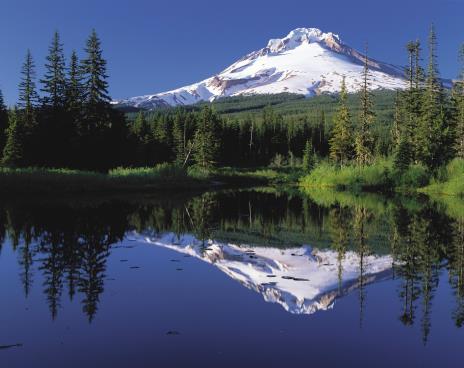 Looking at your SW data in detailDrilling down can reveal opportunities for SW and/or CR interventions
Your team reviews the September data and notice that there are a couple of students with 5+ referrals for being late to class. You begin using daily report cards with them. Which Tier?

Your Tier 2 team reviews the October student data. From this data, over 50 students have been referred to the team for 5+ referrals for being late to class. What would you do?
Looking at your SW data in detailDrilling down can reveal opportunities for SW and/or CR interventions
Your Tier 2 team reviews the referrals for November. There are 26 students with 4+ referrals for fighting in the hallway, hallway disruption, late to class, and offensive touching (location: hallway). What would you do?
Positive Behavior Support as Your Multi-Tiered System of Support
Universal 
School-Wide Data Collection and Analyses
School-Wide Prevention Systems 
(rules, routines, arrangements)
Your MTSS Interventions
ARE  YOUR  ALTERNATIVES 
to suspensions and expulsions!
Intervention
Group      Interventions
Assessment
AnalyzeStudent Data
Targeted



Individual
Careful Data Analysis
Simple Student Interventions
Interviews, Questionnaires, etc.
Careful Data Analysis
Observations and ABC Analysis
Complex Individualized     Interventions
Adapted from George Sugai, 1996
© Terrance M. Scott, 2001
Tier 2 Overview
Tiered Fidelity Inventory:
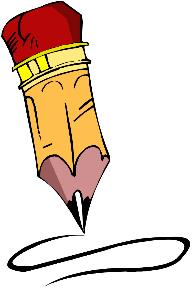 3-Tiered System of Support 
Necessary Conversations (Teams)
Tier 2 Team
Identifies targeted student needs, Selects and supports implementation of relevant interventions, and Evaluates interventions’ use
System 
Conversations
Uses process data; evaluates overall effectiveness; does NOT involve discussion of individual students
Problem Solving Conversations
Matches students to interventions and monitors progress, making adjustments as needed
Problem-Solving
Systems
Tier 2
System 
Conversations
Uses process data; evaluates overall effectiveness; does NOT involve discussion of individual students
Problem Solving Conversations
Matches students to interventions and monitors progress, making adjustments as needed
Problem-Solving
Systems
Check-In / Check –Out (CICO)
Tier 2 System Conversation    Outcomes
Systems
Examining & addressing gaps in available Tier 2 interventions 

Identifying interventions for implementation and that need refinement *

Determining percent of students successful in group interventions*

Identifying students for problem solving conversations*

* Data will guide yours systems team in these activities.
Tier 2 System Conversation     Logistics and Set - Up
Systems
Team Operating Procedures (Logistics)
Monthly meeting schedule
Agenda, minutes, and use of meeting roles
System Set up Activities
Develop process for identifying students for Tier 2 support
Request for assistance 
Forms & data rules
Staffing 
Identification of coordinators & facilitators of existing interventions
Identification of coordinators & facilitators of new interventions
Communication:
with staff, student, families
Additional Tier 2 System Conversation
Systems
Your Interventions
Relationship- and Skill-Building

Measurement and Evaluation:
Of the Intervention’s Use and Fidelity
Tier 2 System Conversation     Team Operating Procedures (Logistics)
Systems
Monthly meeting schedule
Agenda & minutes
Use of meeting roles
Current Action Plan
Sample Mtg. Agenda
Systems
Review summary data for current tier 2 intervention: (record on Tracking Tool for each intervention)
Provide %age of students responding, not responding, graduating 
Determine if changes are needed*
Decide how to share this summary info with staff

Determine how to roll-out a new intervention

Discuss possible new interventions for behaviors of concern
System Set up Activities
Systems
Develop process for identifying students for Tier 2 support

Forms & data rules
Request for assistance
Data Rules
Identifying Students for Tier 2 Interventions
Systems
Multiple data sources
Student outcome data from School-wide:
Office Discipline Referrals
Suspensions
Attendance
Tardies
Nursing/Wellness Visits
Additional Sources:
Universal Screeners (SSBD, BESS etc.) 
Requests for Assistance made by teachers, family members and/or students
Decision rules in place
Request for Tier 2 Assistance
Systems
Request Form Data
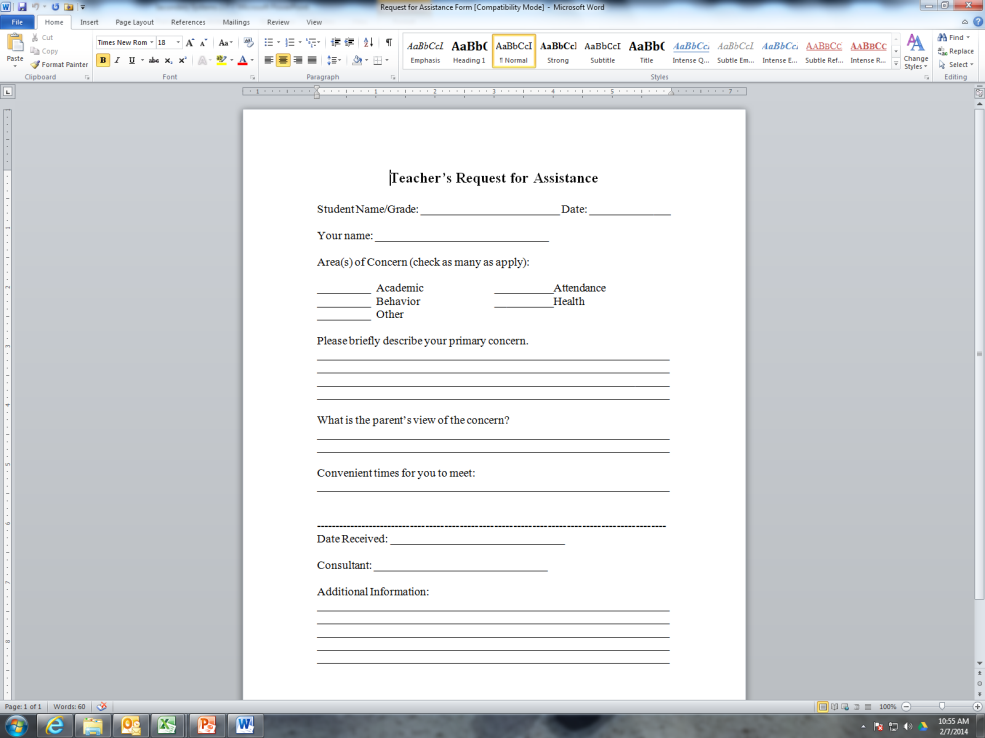 Should be brief
One form whether concern is academic, behavioral or both
Should contain name of person requesting assistance and the dates/times they are available to meet, if needed
You may have one already  for teachers but do you have one for families and students?
Tier 2 Team (PST/IST/? Team)
Systems
Knowledge about operation of school across grade levels and programs
Required: 
Administration
School Psychologist
Staff with RTI experience
Tier 1 – School-wide Team Representative
Intervention Coordinators of each intervention 

Consider:
Counselors, Social Workers, Family Crisis Therapists, Community representatives
Knowledge of students
Applied behavioral  expertise
Administrative authority
Team leader vs. Coordinator vs. Facilitator
Systems
Tier 2 Team Leader
Schedules monthly meetings 
Collect & review data to share during team meetings
Provide general staff updates

Intervention Coordinators
Organizes and/or oversees the specific interventions such as CICO or group interventions with & without individual features
Communicates with intervention facilitators
May also be a facilitator of group interventions
Facilitators-Trained Staff
Directly provides intervention support services to youth/families
Roles include: meeting with students for CICO, running groups, not necessarily members of systems team
Report student progress
Tier 2 System Conversation: 
 Communication
Systems
Support communication with staff, students, and families 
Inform all about how students are eligible for the intervention
Share types of interventions available
Share the process to request assistance for a student
Plan to share updates on overall intervention success
Tier 2 System Conversation: 
Communication
Systems
Possible Methods:
Email
Newsletters
Website
Parent Meetings
Open House/Back-to-School
Professional Development
Systems
Written process for:

Teaching staff how to refer students to Tier 2 services

Implement each Tier 2 intervention in place
Tier 2 System Conversation    Your Interventions
Systems
Tier II supports are explicitly linked to Tier I supports.

Students receiving Tier II supports have access to Tier I supports.
School-wideTeam
Tier 2 Team
Tier 3 Team
Tier 2 System Conversation    Your Interventions
Systems
Multiple ongoing, evidence-based behavior support interventions are available for skill-building and relationship-building.

Interventions  provide:
additional  instruction/time for student skill development, 
additional structure/predictability, and/or
 increased opportunity for feedback (e.g., daily progress report).
.
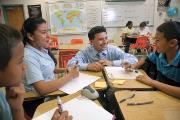 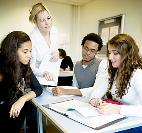 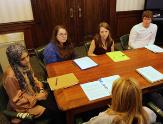 Tier 2 System Conversation    Your Interventions - Overview
Interventions are efficient
Continuously available so students can receive support quickly (within 2-3 days optimally)

Minimal time commitment required from classroom teachers

Required skill sets needed by teachers easily learned

Aligned with school-wide expectations

Emphasis on intervention designed to support multiple students simultaneously (e.g. Check-In/Check-Out, Social Skills Groups, etc.)
Consistently implemented with most students, some flexibility

Intervention selected matched to function of 
    student behavior
Problem-Solving
Systems
Adapted from Rose Iovannone, Brief PTR
Tier 2 System Conversation    Your Interventions - Selection
Systems
A formal process is in place to select Tier II interventions that:

Match student need (e.g., behavioral function) and 

Adapt to improve contextual fit (e.g., culture, developmental level).
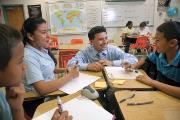 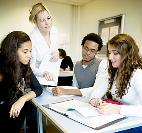 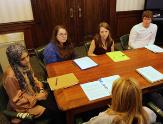 10 Critical Features of Tier 2 Interventions
Handout
Intervention linked directly to school wide expectations and/or academic goals.
Intervention can be modified based on assessment and/or outcome data
Intervention includes structured prompts for what to do in relevant situations.
Intervention results in students receiving positive and corrective feedback from staff (with emphasis on positive).
Intervention includes a school-home communication exchange system at least weekly.
Illinois PBIS Network
10 Critical Features of Tier 2 Interventions - Continued
Handout
Orientation process and introduction to materials is provided for students as they begin the intervention
Orientation to and materials provided for staff/sub’s/volunteers who have students using the intervention.  Ongoing information shared with staff.
Systematic attention to generalization and fading of supports. 
Intervention continuously available for student participation.
Intervention is implemented within a few school days of determining the student is in need of the intervention.
Illinois PBIS Network
Research shows function matters
Study of CICO based on function:
Results indicated that, for students with attention-maintained behavior, implementation of Check-In/Check-Out was associated with statistically and clinically significant improvements in ratings of problem behavior, ratings of prosocial behavior, and office discipline referrals. 

However, for students with escape-maintained behavior, no statistically significant effects were found.

There exists the need for multiple tier two interventions in both academic and behavior support.
McIntosh et al., 2009
How is academic success being addressed?
Effective Tier 2 Practices: Relationship-Building Interventions
Relationship-Building Interventions

For students whose behavior is a function of seeking              adult attention
For students who “can do” appropriate behavior but typically “don’t do”
Goal: to provide greater reinforcement for desired behaviors than is currently provided for undesired behavior

If the student does not experience the interactions as positive and supportive, the intervention will not work!
How is academic success being addressed?
Effective Tier 2 Practices: Relationship-Building Interventions
What mentoring opportunities are available to your students? 
Big Brothers/Big Sisters?
Other community-based mentor programs?
School-based mentor programs? As part of before/after school programming?

Key features of successful mentoring programs:
Ongoing mentor training with structured activities
Clear expectations regarding contact frequency
Involvement of parents by communicating student goals (DuBois et al, 2002; cited in Hawken et al.)
How is academic success being addressed?
Effective Tier 2 Practices: Relationship-Building Interventions
How will you monitor the effectiveness of existing mentoring programs? 

Track fidelity 
Frequency of mentoring
Frequency of parent contact
Student and/or parent satisfaction with match

Track outcomes using existing data as much as possible
Reduction in ODR’s
Improvements in attendance, tardies, skips
Improvements in Daily Report Card of school expectations
Effective Tier 2 Practices: Relationship-Building Interventions
How is academic success being addressed?
How will you monitor the effectiveness of existing mentoring programs? 

Summarize these individual data for use in tracking the success of the system
How is academic success being addressed?
Effective Tier 2 Practices: Skill Building Interventions
Skill Building Interventions

For students whose behavior is a function of not having appropriate behaviors in their repertoire and need to be taught appropriate replacement behaviors
How is academic success being addressed?
Effective Tier 2 Practices: Skill Building Interventions
Key features of successful skill-building Interventions:
Implemented in small groups, typically outside of the classroom
Address specific challenging behaviors that are replaced with positive behaviors
Take place in a natural environment (i.e. in school, with other students) 
Include progress monitoring
Focus on prevention
May involve community: parents, teachers, school staff
Effective Tier 2 Practices: Skill Building Interventions
How is academic success being addressed?
How will you monitor the success of skill-building interventions?

Daily Progress Reports (DPRs) 
Absences & tardies 
Academic performance 
Reduction in referrals for behavior problems 
Teacher rating scales
Tier 2 System Conversation  Monitoring (Annually)
Systems
Meet to review/determine overall effectiveness and efficiency of strategies:
Data-decision rules for student selection
Interventions available
Fidelity of implementation
(On-going) support for implementers
Evaluation/data sharing
Tier 2 System Conversation \Monitoring (On-Going)
Systems
Per intervention determine: 
Types of student progress data used 
Rules of effectiveness
Rules for intervention fading & transition

Identify how student progress data will be recorded and brought to system meeting

Develop system to monitor overall intervention effectiveness

Based on data identify gaps in types of interventions needed to support student body
Monitoring (On-Going)     Intervention Tracking Tool & Effectiveness Monitoring
Systems
Based on data sources identified to monitor progress for a given intervention, the team will define how they measure student success.  

Example: Responding to Check-in Check-out:
After 4 weeks, student has earned 80% or more of their Daily Progress Report (DPR) points.  

Example: Responding to Anger Management Group: 
After 4 weeks, student has no major office discipline referrals for  aggression related behaviors (e.g., fighting, offensive touching).
Monitoring     Overall Intervention Effectiveness
Systems
If less than 70% of students are responding to any of the interventions, the Tier 2 Team should have a systems conversation to review the fidelity of the intervention and make adjustments as needed.

For each intervention a plan for progress monitoring will be established.  As part of a system conversation, the team will collect and summarize intervention data to assess overall response.
Monitoring     Intervention Tracking Tool & Effectiveness Monitoring
Systems
# of total students participating = add together all students participating in a particular group intervention and record. If there are multiple groups of a given intervention, add those students together.  

# of students responding = Based on pre-determined definition of response, record number of students responding to given intervention. 

% of students responding = Calculate the # of students responding divided by # of students responding and record.
(Continued….)
6. Monitoring     Intervention Tracking Tool & Effectiveness Monitoring
Systems
Intervention effectiveness = Note if intervention is effective for a given month.   
If less than 70% of students are responding to any interventions, mark No.
If NO, the Tier 2 Systems team should review the fidelity of the intervention and make adjustments as needed.  
Are mentors and mentees meeting regularly?
If not – Is there an issue regarding the schedule? – This a systems conversation
If so but seems isolated to a particular mentor – This is a problem-solving conversation
Do mentor, student and teacher(s) know what the behavior definitions mean?
Monitoring     Intervention Tracking Tool & Effectiveness Monitoring
Problem-Solving
Systems
Intervention effectiveness = Note if intervention is effective for a given month.   
If less than 70% of students are responding to any interventions, mark No.
If NO and fidelity is strong, flag for problem-solving discussion for individual students.
 This is becomes a problem-solving discussion
Tier 2 System Conversation: 
     Numbers to Keep in Mind
Systems
“Determining Response” 
Data-based Decision-Rules must be defined
Data sources defining response are efficient
Ex. Daily Progress Report (DPR) cards: Student
 maintains an 80% average on DPR for 4 weeks
3-Tiered System of Support 
Necessary Conversations (Teams)
Tier 3 Team
School-wideTeam
Tier 2 Team
Plans SW & Class-wide supports
Uses Process data; determines overall intervention effectiveness
Determines students in need of targeted interventions; implements & evaluates interventions’ use
System 
Conversations
Uses process data; evaluates overall effectiveness; does NOT involve discussion of individual students
Problem Solving Conversations
Matches students to interventions and monitors progress, making adjustments as needed
Universal Support through SW Program
FBA/BSP
PTR
Person Centered Planning
Adapted from the Illinois PBIS Network
Tier 2 System Conversation transitioning into a Problem-Solving Conversation:
As part of your system, 
when a student in not succeeding…
Problem-Solving
Systems
3-Tiered System of Support 
Necessary Conversations (Teams)
Tier 2 Team
Determines students in need of targeted interventions; implements & evaluates interventions’ use
System 
Conversations
Uses process data; evaluates overall effectiveness; does NOT involve discussion of individual students
Problem Solving Conversations
Matches students to interventions and monitors progress, making adjustments as needed
Problem-Solving
Systems
Tier 2 Problem-Solving Conversation     Outcomes
Problem-Solving
Discussing individual students identified for supports
Review request for assistance from staff & home
Review students identified via school-wide student outcome data

Matching students to existing interventions (examine function of behavior)

Individual Success Monitoring 
Identify need for increased supports
Identify readiness for decreased supports
Identify readiness for graduating from intervention
Tier 2 Problem-Solving Conversation     Logistics and Set Up
Problem-Solving
Logistics
Monthly meeting schedule
Use of meeting roles

Problem-solving conversation set up
Process for review of individual students referred to Tier 2 team & match to interventions available
Students identified via requests for assistance or school-wide student outcome data
Tier 2 Problem-Solving Conversation     Communication
Problem-Solving
Support communication with staff, students, and families about individual student progress

Facilitate intervention-specific information sharing
Staff, student, parent training
Progress monitoring directions & guidance
Process for fading and exiting an intervention
Tier 2 Problem-Solving Conversation     Monitoring (On-Going)
Problem-Solving
Team to review currently data regarding specific students and intervention effectiveness and problem solve as needed

Identify need for increased supports
Identify need for use of different supports
Interventions Change (form)
Identify readiness for decreased supports
Identify readiness for graduating from intervention
Tier 2 Problem-Solving Conversation     Data-Based Decision-Making
Problem-Solving
Conversation is based on data!
Tier 2 Problem-Solving Conversation     Individual Data Tracking
Problem-Solving
Points earned on Daily Progress Report (DPR)
Reduction in ODRs
Attendance improvement
Reduction in In School Suspensions
Improvement in grades
Reduction of tardies
Improved homework completion
Group specific skill tracking
Tier 2 Problem-Solving Conversation     Recommended Time-Frames 
    for Data Review
Problem-Solving
Student outcome data (student effectiveness):
Every 2 weeks: Intervention facilitator/coordinator to review individual student data at least
Multiple data points to consider.  For example, DPR percentage AND reduction in ODRs.

Intervention Integrity data (Intervention effectiveness):
At Least Once a Month: Student aggregate data should be reviewed by Tier 2 Team for Systems Conversation
Illinois PBIS Network
Tier 2 Problem-Solving Conversation     Sample Agenda
Handout
Problem-Solving
Record summary data for current tier 2 intervention: (record on Tracking Tool for each intervention)

Provide #of students responding, not responding, graduating 
Discuss next steps for students not responding*

Process new Tier 2 requests

Assign students and facilitators for any new Tier 2 intervention
*Consider: 
Having a problem-solving conversations with the students and the students’ teachers.
Tier 2
System 
Conversations
Uses process data; evaluates overall effectiveness; does NOT involve discussion of individual students
Problem Solving Conversations
Matches students to interventions and monitors progress, making adjustments as needed
Problem-Solving
Systems
Check-In / Check –Out (CICO)
Check-in-Check-out
Systems
Overview:
An extension of Tier 1 through increased positive adult-student interaction
Most likely to benefit students who desire increased positive adult attention
Minimal time required from teacher
Can be a first stop intervention
Having 7-12% students accessing CICO supports routine establishment of intervention
If you only have 1-2% on CICO, you may be waiting for kids who will likely need more….
Adapted from Illinois PBIS Network
What does it look like? CICO Example of Daily Cycle (March & Horner, 1998)
Systems
1. Check-in with assigned adult upon arrival to school
	* Adult positively greets student
	* Review School-wide expectations (daily goals) 
	* Students pick up new Daily Progress Report card
	* Provide materials (pencil etc.) if needed
	* Turn in previous day’s signed form (optional)
	* Provide reinforcer for check-in (optional)
Illinois PBIS Network
CICO Daily Cycle continued…
2. At each class:
Teacher provides positive feedback and, if needed, corrective behavioral feedback
Teacher completes DPR or
Student completes self-monitoring 
DPR/teacher checks and initials card (self-monitoring normally happens as students begin to successfully exit the intervention)

3. Check-out at end of day:
Review points & goals
Reinforce youth for checking-out (token/recognition optional, think beyond school-wide token)
Receive reinforcer if goal met (optional, but good idea)
Take DPR card home (optional)
Systems
Illinois PBIS Network
CICO Daily Cycle continued…
Systems
4. Share DPR with parent (optional)
Talk with parents about intervention and invite them to participate
Students may receive reinforcer from parent
Invite parents to sign card
No consequence to students if not signed by parent

5. Return signed card next day 
Celebrate and prepare for the next day
Adapted from Illinois PBIS Network
Which students could benefit from CICO?
Systems
Systems
New students entering building mid-year (like orientation to the building)

Students with low-level problem behavior (identified by # of ODRs, teacher referral based on classroom management charts, etc.)

Children who are internalizers (identified by visits to nurses office, sits alone at lunch, etc.)

As one part of an individual support plan for a student  (another layer of intervention)
Illinois PBIS Network
Data-Based Decision-Rules:
How will we identify students for CICO?  
Student is identified by 3 or more ODRs in a month.
Request for assistance
Parent Request

What will we use to monitor progress?
DPR data are collected daily & reviewed every other week. Data are collected for 4-6 weeks 

What are our exiting/transitioning rules?
Student received a total of 80% of DPR points averaged per day/week for 4 weeks and has had no new ODRs. Student may be transitioned to self-monitoring for additional cycle or graduated.
“Interventions Change”: If student is not making progress, what to do next
Systems
Can we staff CICO?
Systems
Who will be your coordinator?

Think about your facilitators:
Who would make good facilitators?
Flexibility to meet with students
Students would enjoy meeting with
Positive orientation 
How will they would be prepared to participate?
Training
Materials
Preserving time
Back up plan when not available
Systems for Reinforcing
Students
Staff
Will students receive “ticket” or other type of reinforcement for checking in/out? Daily? Weekly? 
Unexpected or Intermittent reinforcement for “being brave” and handing in a DPR with low scores  
Intermittent reinforcement for checking out with DPR ('catch kids' doing the right thing, look for other opportunities to provide intermittent reinforcement)
How will you acknowledge staff for participating in CICO?
What intermittent unexpected reinforcement will be offered to staff?
Systems
Illinois PBIS Network
Communicating about CICO Intervention With School Community
Share information about both the procedures and the outcomes (data) of CICO

Provide explicit teaching of CICO procedures
Problem-Solving
Systems
Everett et al. (2011)
Share information regarding program and procedures with all staff and families
Provide an overview of CICO 
Post on school website
Through school newsletter
At staff meeting
During open house

Share “Request for Assistance” 
For staff
For families
Systems
Staff Training and Overview
Tier 2 Systems and CICO Training for ALL staff = comprehensive understanding for all

Can use video as part of training

Schools must share their own description of how the Tier 2 system will operate
Data used to identify students
Referral/Request for Assistance
Interventions Change Form

Must also introduce your CICO DPR and detailed explanation of how the intervention will work
Provide Precorrection
Corrective vs. negative feedback
Other prompts for teachers, based on common student reactions (e.g., “What to do when a student is unhappy with their score”)
Systems
Illinois PBIS Network
Student Orientation
For all students, provide information about the intervention. 
Regarding CICO: “Some kids may have a card sometimes”

For students participating in intervention, explain the who, what, when, & where
Regarding CICO: Precorrect: Teach students what to do when they disagree with a score

Take the student perspective: “Is this intervention a punishment or a support?”
Systems
Adapted from Illinois PBIS Network
Family Orientation
For all families, provide information about the intervention.
Inform during registration process
Address at open house, through newsletters, newspaper and other…
Regarding CICO: “What CICO Is”

For families of kids participating in intervention, communicate often.
Best if phone call is made directly to family 
Followed by letter
Consent: check with your district’s decision makers
Regarding CICO: “Here is the process for enrolling in this intervention and consenting to your child’s participation…”
Provide updates about progress
Systems
Adapted from Illinois PBIS Network
Staff Intervention Updates
Provide information about enrollment, graduation, staff participation, and resources.
Give opportunity for questions or discussion.
CICO Example:
CICO Outcomes for February 2014
Current enrollment in CICO Interventions = 32
Number of students that graduated this month = 7!
Thanks to the following staff who have been active with the CICO program so far this year. (list names)  To join us see Ms. Siegel.  We’d love to have you!
Check out our current data (show chart).  If you have data questions please see Mr. Lewis.
Systems
CICO Systems Conversation Questions:
Is it routine?

If you currently use CICO, please complete the Check-in/Check-out Intervention Initial Training Checklists in your packet to find out how routine your CICO system currently is.

If you currently don’t use CICO, please think about another Tier 2 intervention at your school and complete the blank Tier 2 Intervention Initial Training Checklists in your packet to start your systems conversation about this intervention.
Systems
Example 1: Daily Progress Report
Example 2: 
Grant Middle School STAR CLUB

(Students tracking Awesome Results)
Daily Progress Report
NAME:______________________  DATE:__________________
Teachers please indicate YES (2), SO-SO (1), or NO (0) regarding the student’s achievement to the following goals.
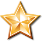 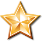 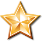 BEP Daily Goal  _32___/_40___		BEP daily score _____/______		Percentage_________
In training  _____		BEP Member _____                            Student Signature______________________________
									           
Teacher comments: Please state briefly any specific behaviors or achievements that demonstrate the students progress
 (if additional space is required, please staple a note and indicate so below)
Illinois PBIS Network
Adapted from Responding to Problem Behavior in Schools: The Behavior Education Program by Crone, Horner, and Hawken
Goals
Am to Midmorning
Midmorning to Lunch
Lunch
PM
Be Safe
      
      
      
      
      
      
Be Kind
      
      
      
      
      
      
Be Responsible
      
      
      
      
      
      
Total Points
Teacher Initials
Example 3:
An Elementary School Progress Report
Daily Goal _____/______			Daily Score _____/_____
Illinois PBIS Network
CICO Problem-solving Conversation Questions:
Problem-Solving
If Johnny is not responding to CICO…
Does Johnny like his mentor?
Can we add an individual feature to support Johnny?
Could his behavior have an escape function?
Does he need more academic supports?
Is our CICO tool meaningful to Johnny?

If Johnny is responding to CICO…
What is the exit requirement?
Can we build in a self-monitoring piece?
DPR data used for decision-making
Example of update to families of kids participating
Provide information on a regular basis.
Give opportunity for questions or discussion.
CICO Example:
Monthly letter home:

As you know, your child has been participating in the Check in Check Out (CICO) Program here at Milwood School. Although your child is bringing home a copy of the Daily Report Card for you to sign, we thought that you might like to see the enclosed graph showing your childs progress for the last month. Overall, it looks as if your child is making good progress and is benefiting by participating in the program. 

If you have any questions about this graph or about the Program, please feel free to give me a call at (302) 777-7777.
Check-in-Check-out
More Resources – General Information and Fidelity Checking Resources :

https://www.pbisapps.org/Resources/Pages/CICO-SWIS-Publications.aspx

http://miblsi.cenmi.org/MiBLSiModel/Implementation/ElementarySchools/TierIISupports/Behavior/TargetBehaviorInterventions/CheckInCheckOut/AdditionalCICOResources.aspx 

http://www.pbisworld.com/tier-2/check-in-check-out-cico/
Activity  - Maximize Internal Resources – Asset Mapping by Intervention
Handout
List all interventions currently available in your school (refer back to triangle activity)
Indicate what function they address
Are there any empty cells – functions with no interventions available?
Based on what you know from your data, do you have groups of students whose problem behavior is not being addressed with these functions?
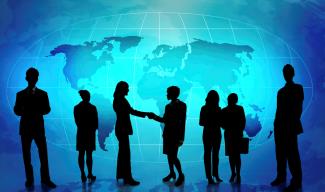 Activity  - Maximize Internal Resources – Asset Mapping by People
People mapping activity
Handout
Take your current interventions from previous activity and list them at the top of the worksheet.
Indicate which school personnel are actively involved in each intervention.
Are there any empty rows  – school personnel not included in your interventions work? Can you match these personnel with group needs identified in previous activity? 
Are there school personnel who you might want to acknowledge for the intervention support they do provide?
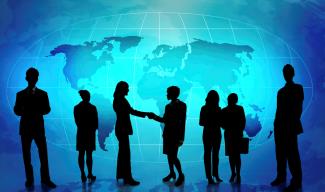 New intervention…Now what? Now who? Now how?
Match students to intervention based on data

Determine what progress means for the new intervention

Communicate 
Overview to all staff, training as needed
Share with families
Introduce to student

Imbed in system monitoring
Share data for system conversation
Extensions to Today’s Discussions
Your District Coach and delawarepbs.org

Spring Recognition Process
Phase 3 and 4
Spring = guidelines
June = deadline

½ Day Networking Session
Particular focus on evaluation